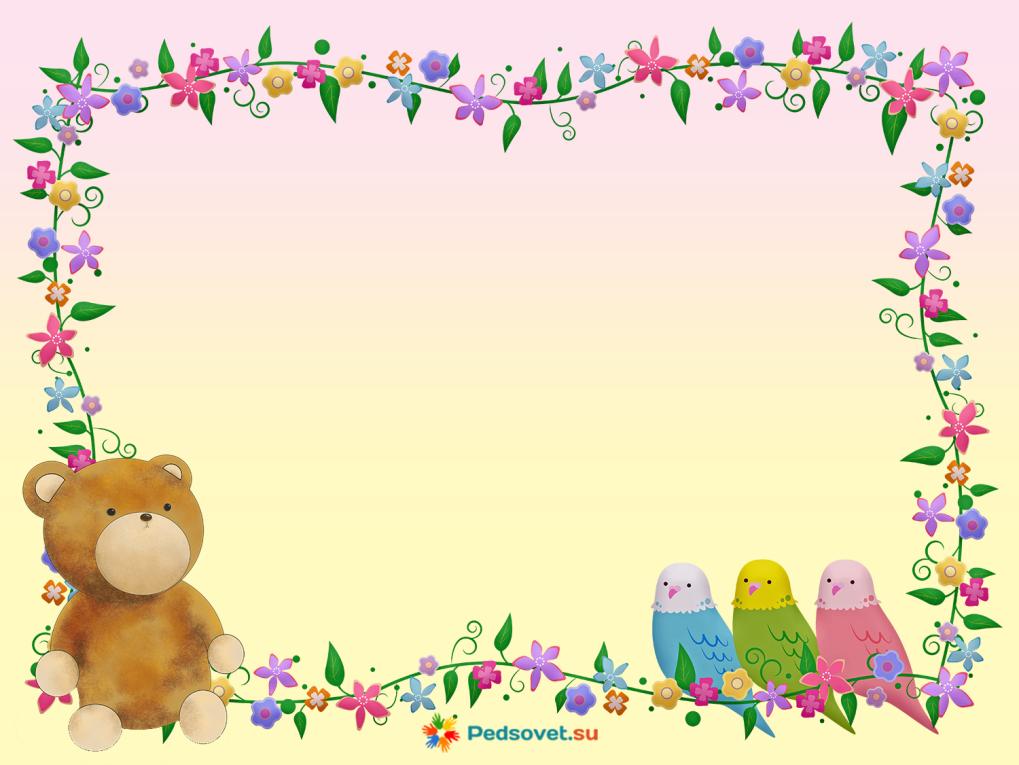 Муниципальное бюджетное дошкольное образовательное учреждение муниципального образования город Краснодар  «Центр развития ребёнка — детский сад № 46» 350089, г. Краснодар, ул. Бульварное Кольцо, д. 24.тел. 8 (861) 261-35-67, e-mail: centre46@mail.ru


Авторское пособие «Мягкая книжка-игрушка развивашка»
					
	
Авторы воспитатели:
Ксения Сергеевна Андреева
Олеся Георгиевна Гусевская
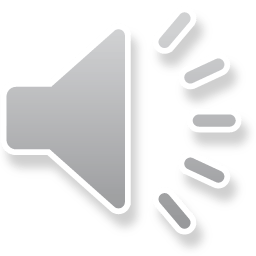 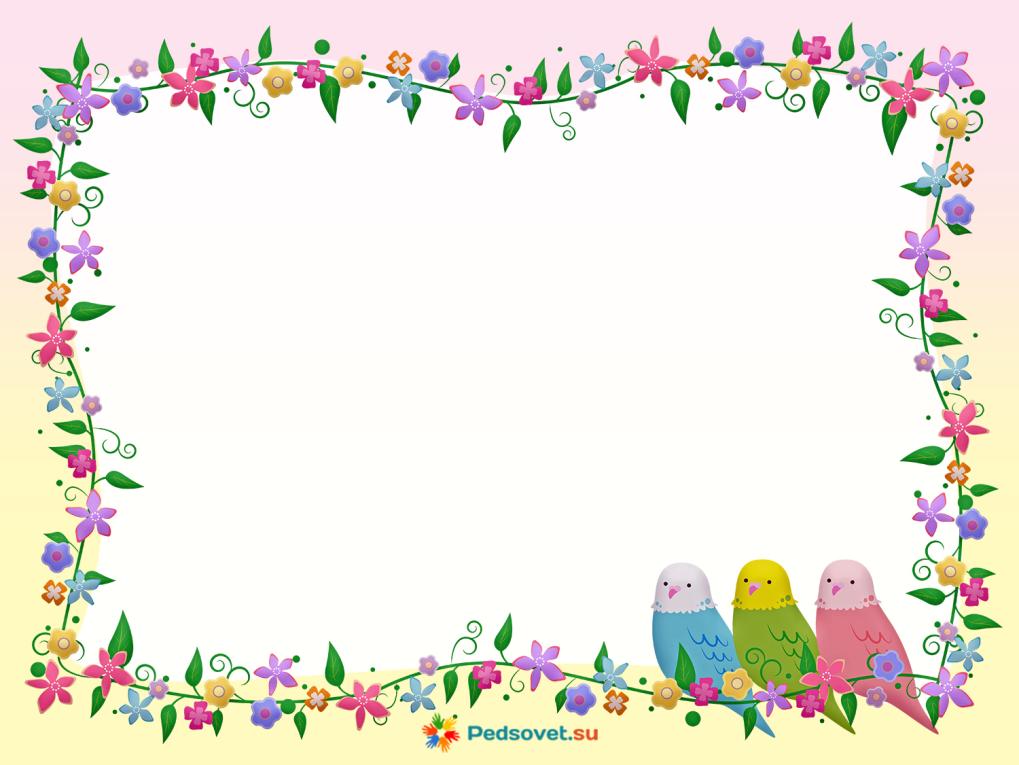 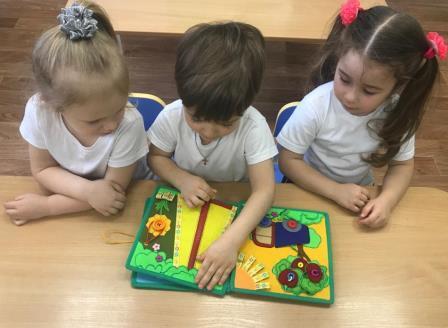 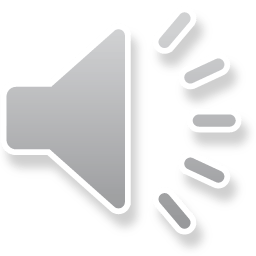 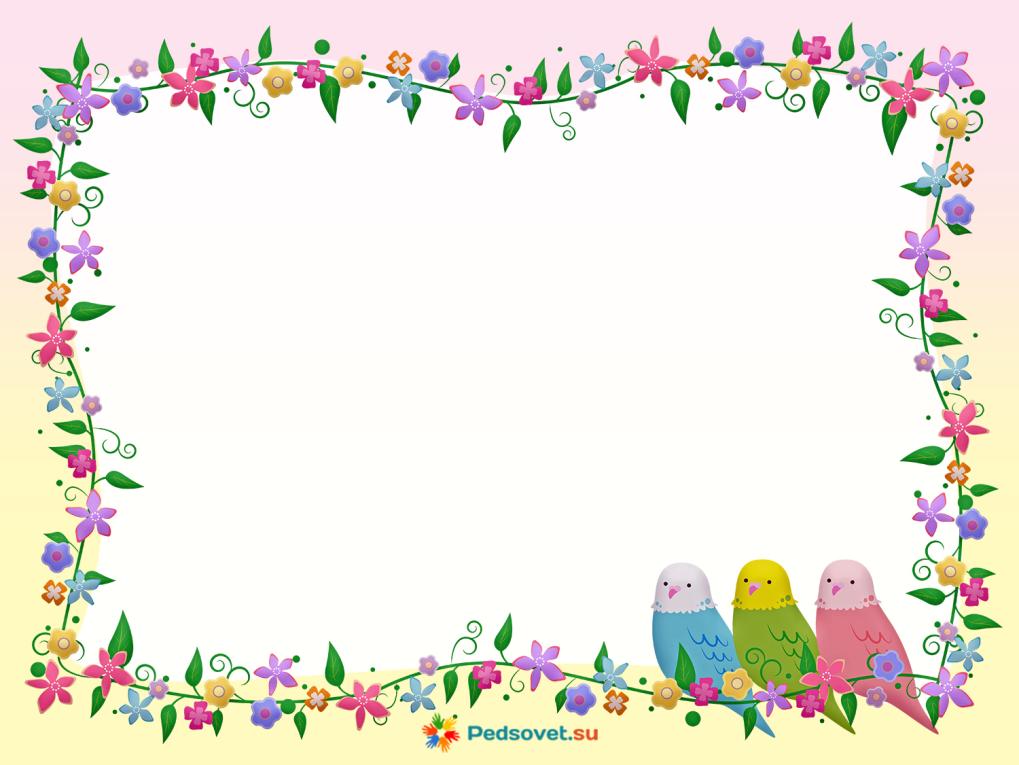 Цель:
создание условий для обогащения и накопления сенсорного опыта детей, через дидактическое пособие: мягкая книга из фетра. 
Задачи:
*Совершенствовать восприятие детей путём активного использования органов чувств (осязание, зрение) через использование материалов разного качества; 

*знакомить с понятиями «большой-маленький», «вверх-вниз», «открыт-закрыт», формировать звуковую культуру речи;

*развивать способность координировать работу рук, используя различные виды крепежей;

*развивать коммуникативные навыки путём организации совместной предметной деятельности взрослого и ребенка.
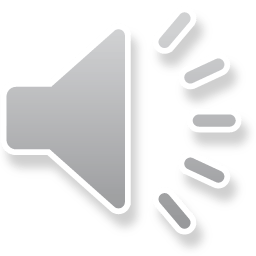 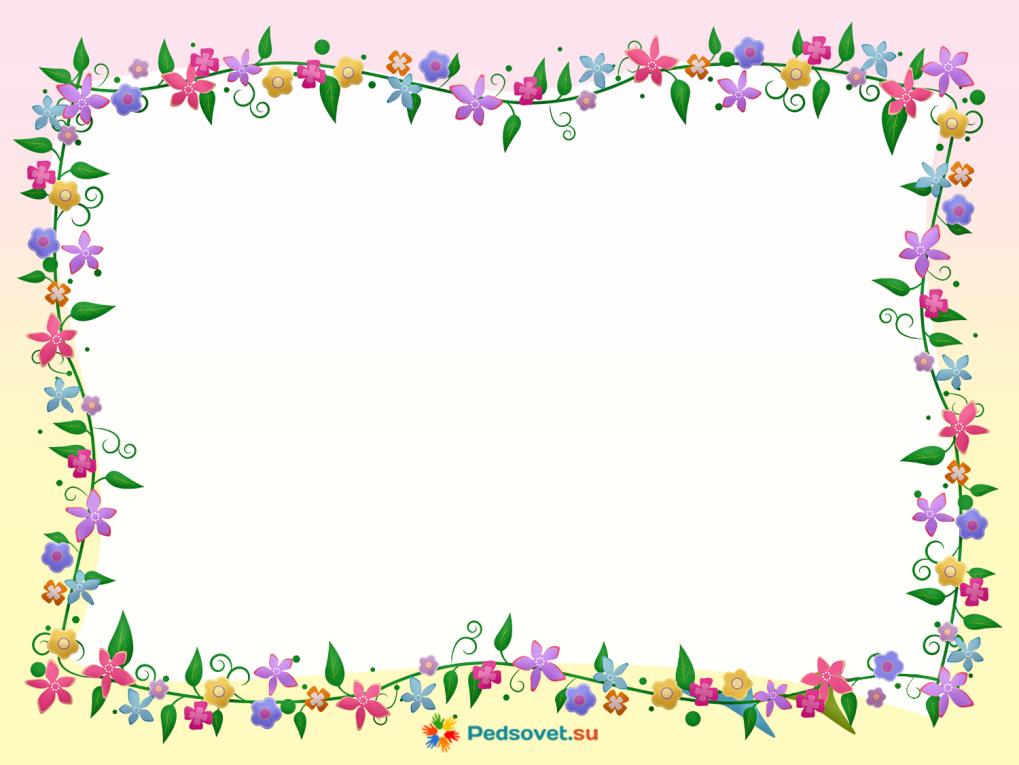 Содержание:
Дидактические игры и упражнения:
«Искалочка-включалочка 
с морским коньком»
«Прятки с мишкой и пчёлкой»
«Покорми собачку»
«Весёлая семейка»
«На дне морском»	
«Гусенички»
«Весёлый мышонок
 на полянке»
«Солнышко в небе и на земле»
«Чудесная бабочка»
«Лягушка-квакушка»
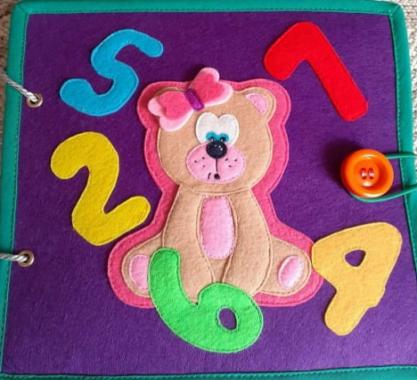 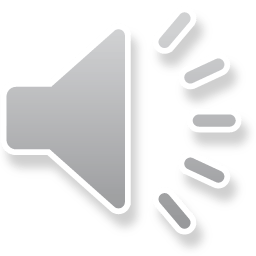 Дидактическая игра 
« Искалочка -  включалочка 
с морским коньком»
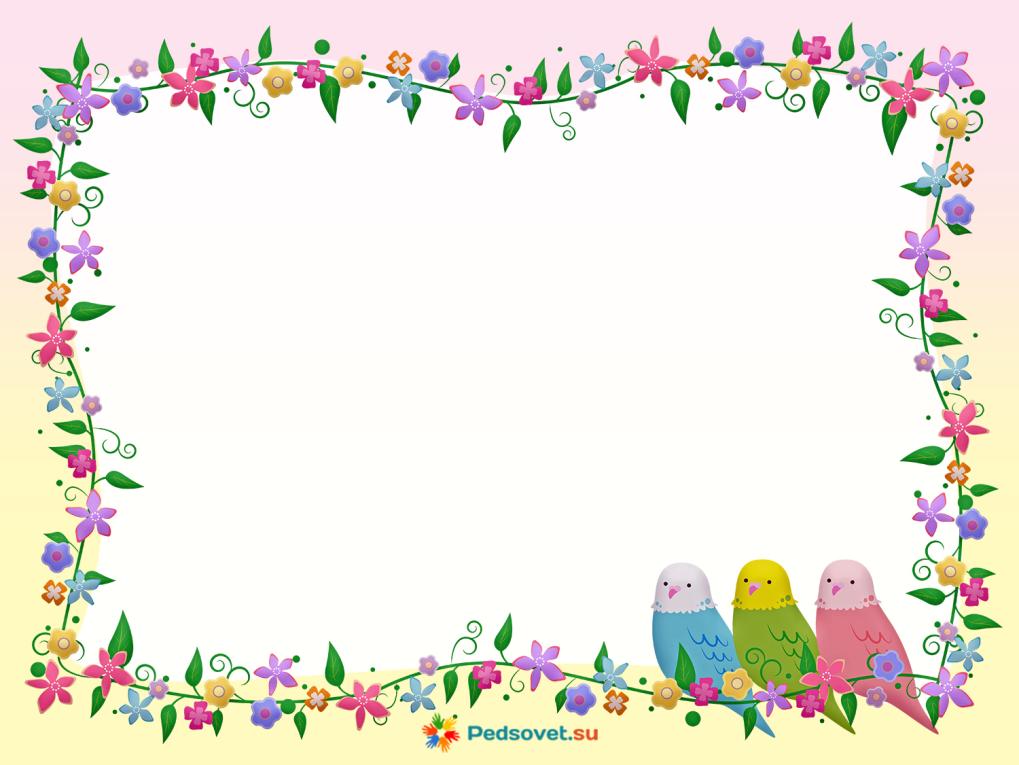 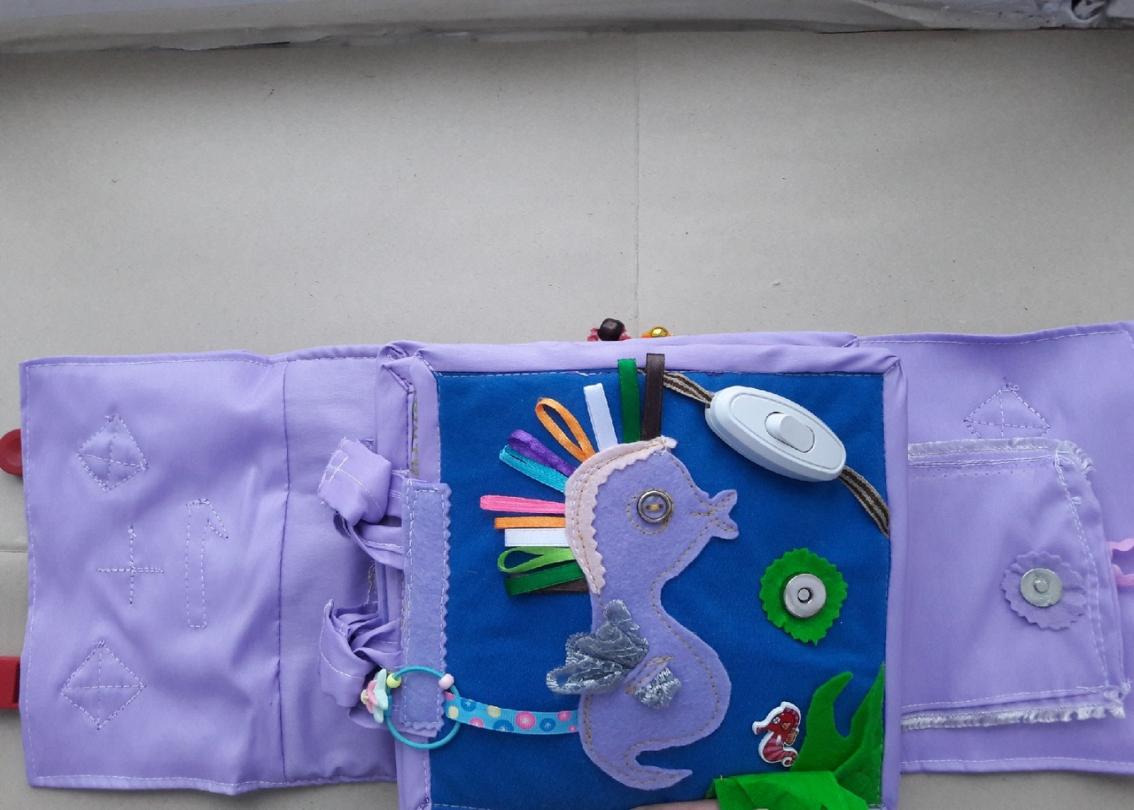 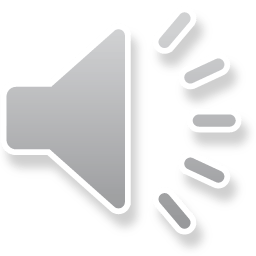 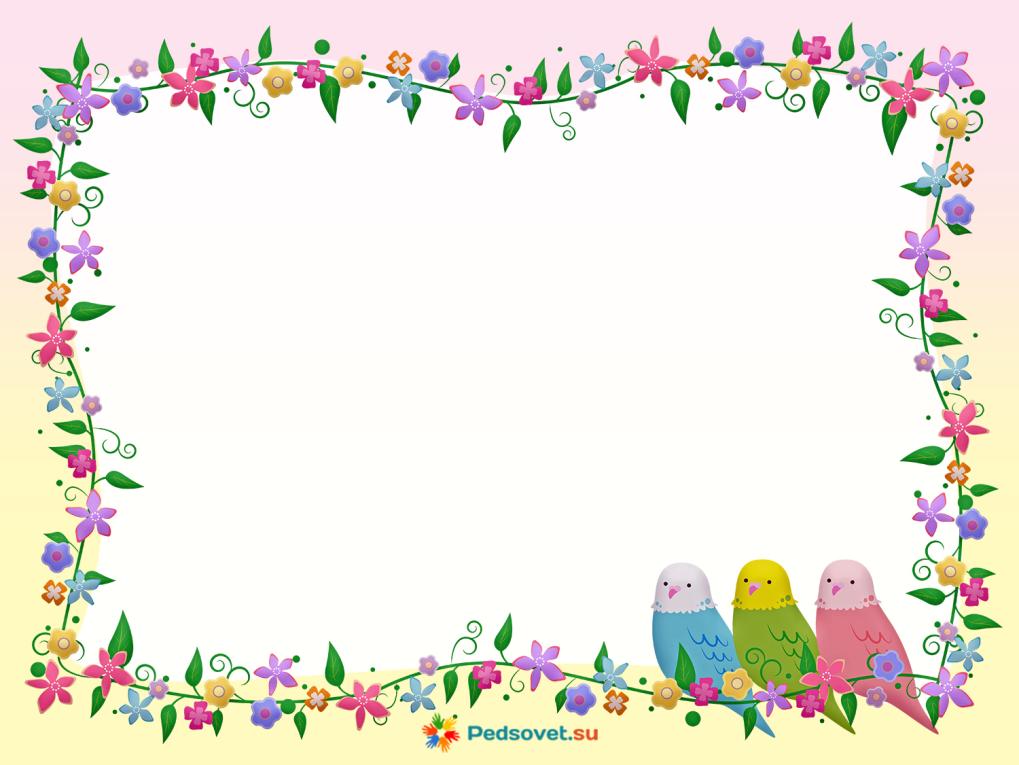 Дидактическая игра 
«Прятки мишки с пчёлкой»
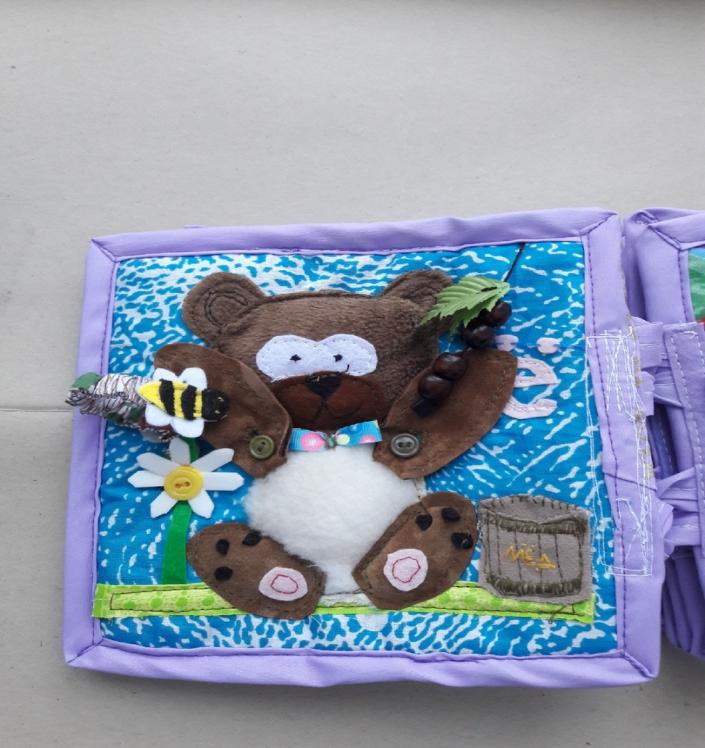 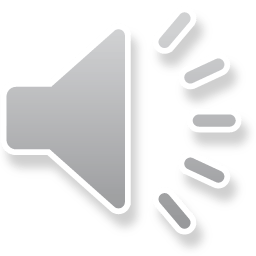 Дидактическая игра 
«Покорми собачку»
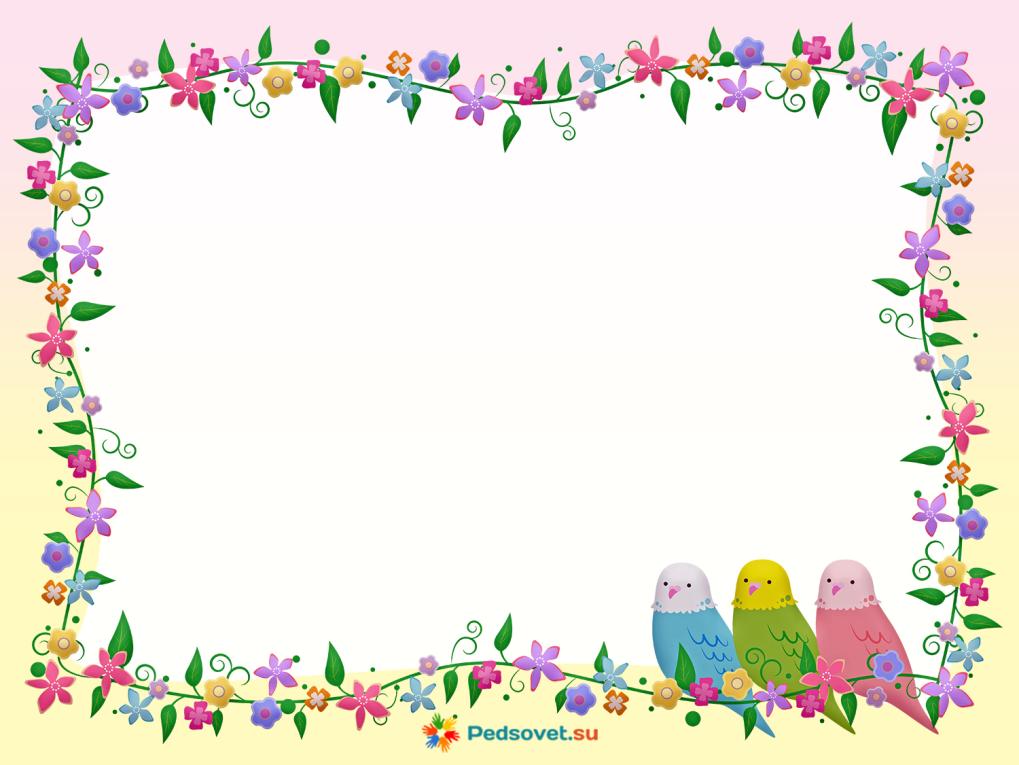 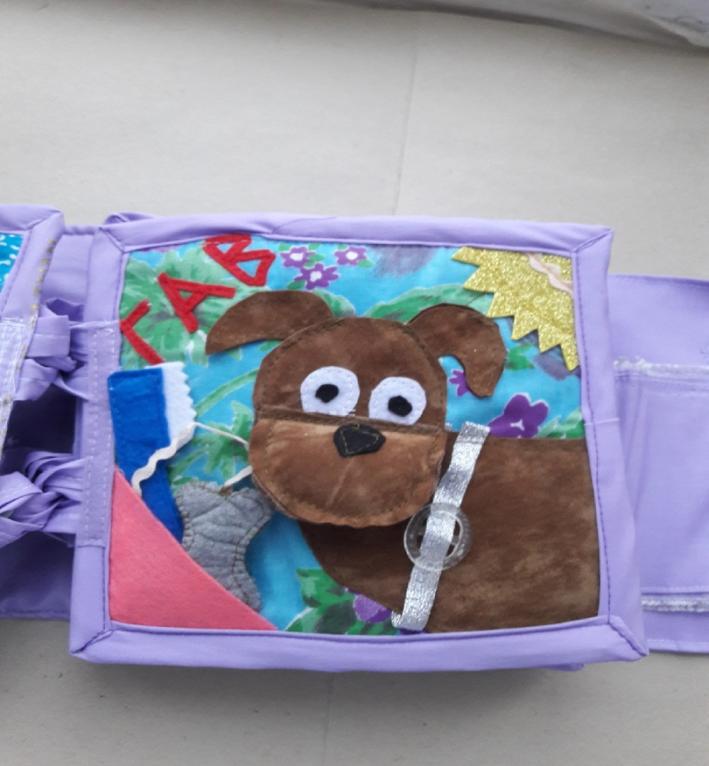 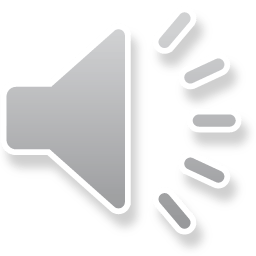 Дидактическая игра 
«Весёлая семейка»
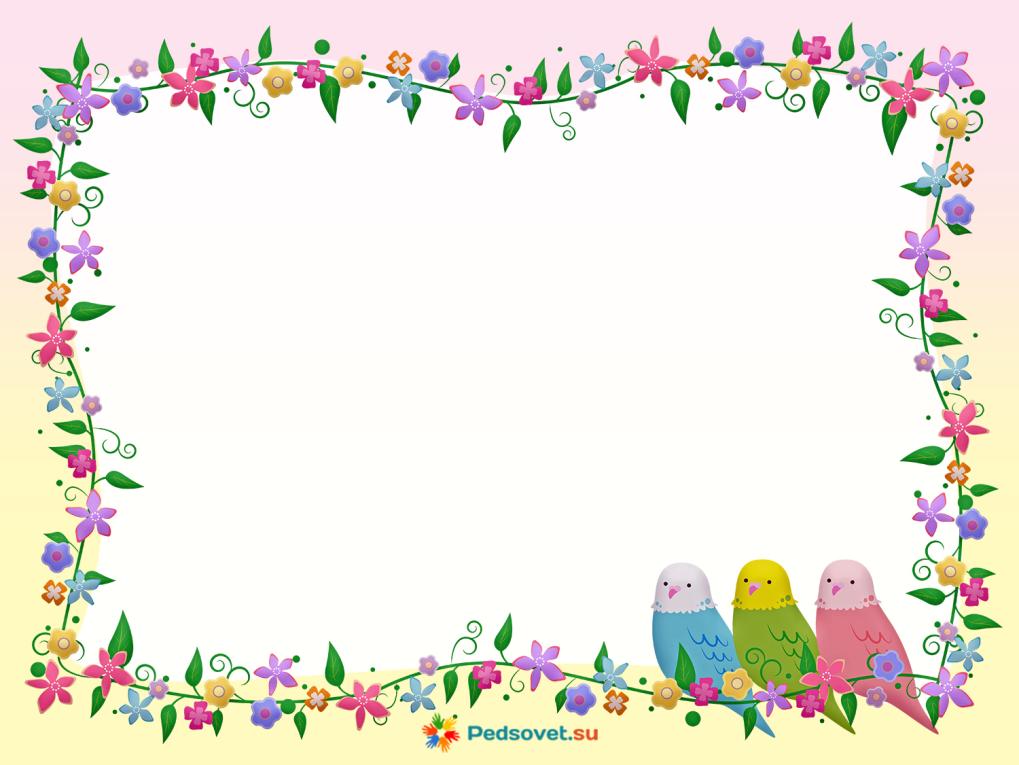 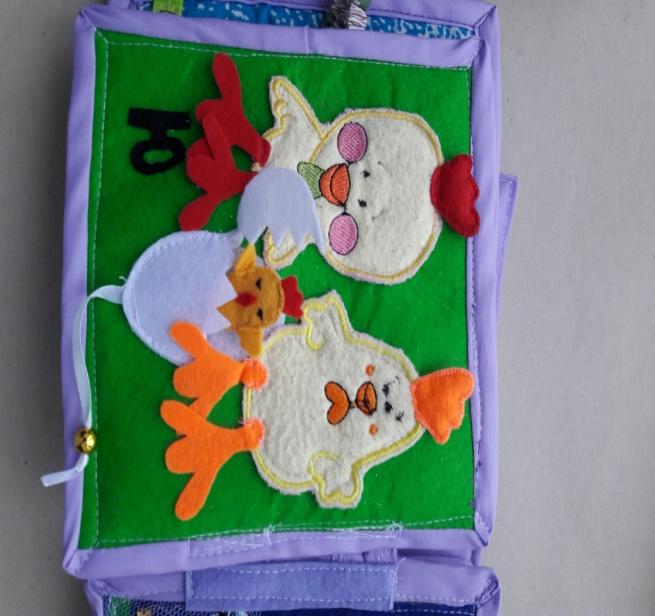 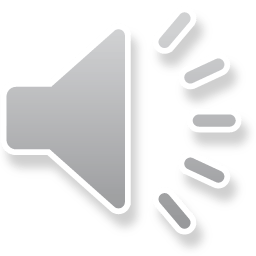 Дидактическая игра 
«На дне морском»
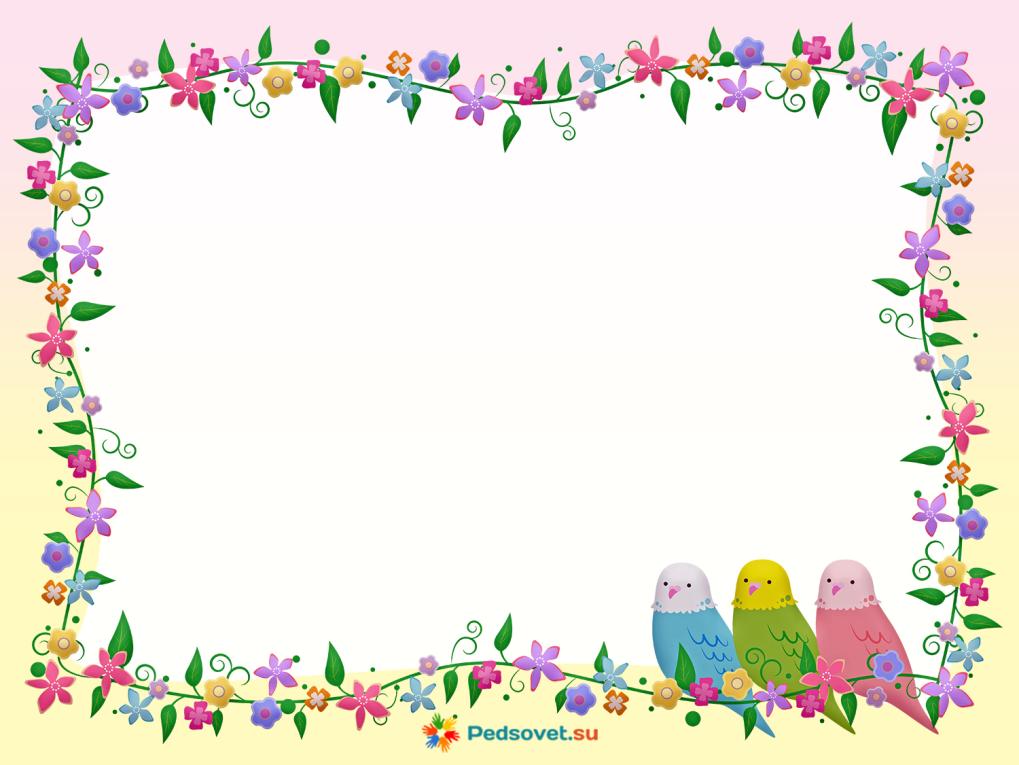 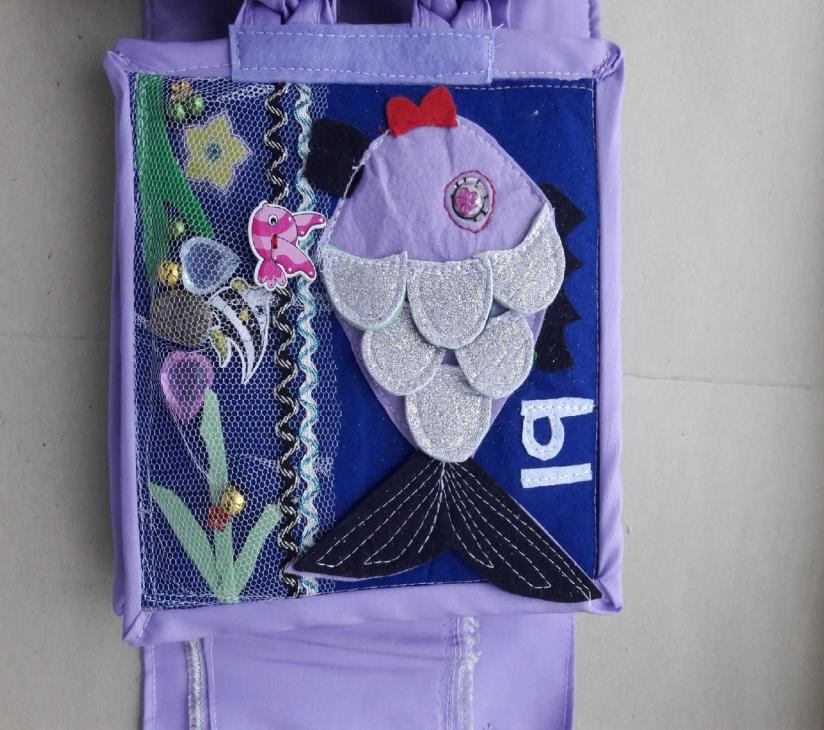 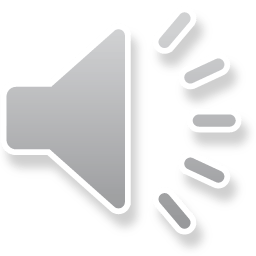 Дидактическая игра 
«Гусенички»
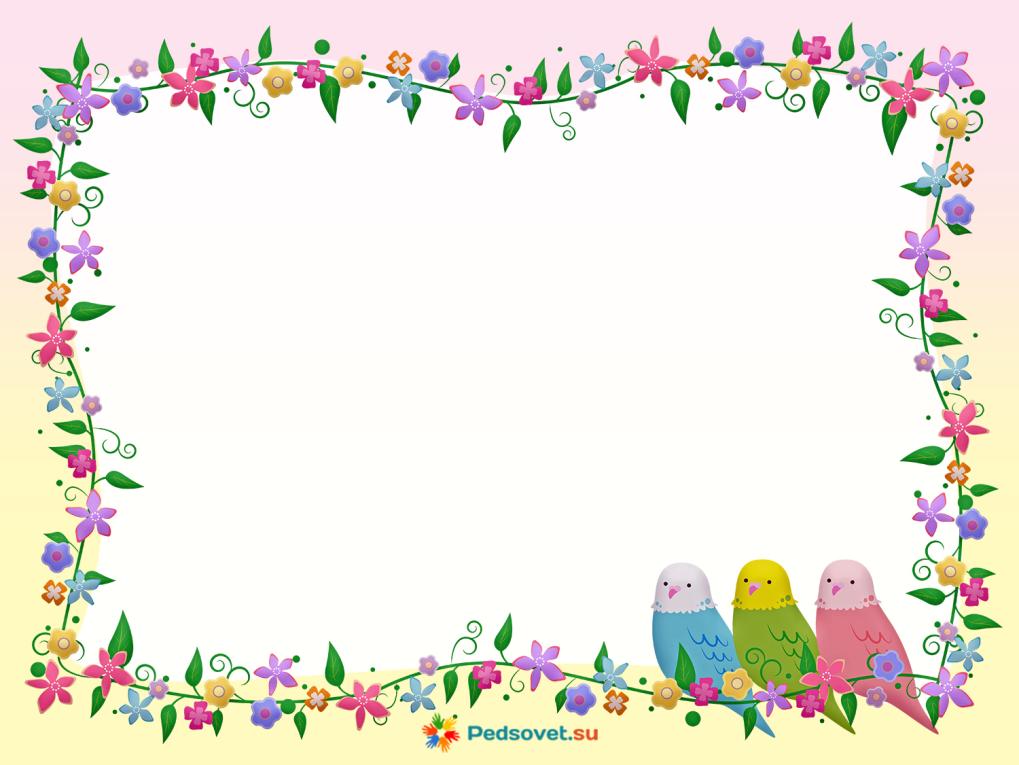 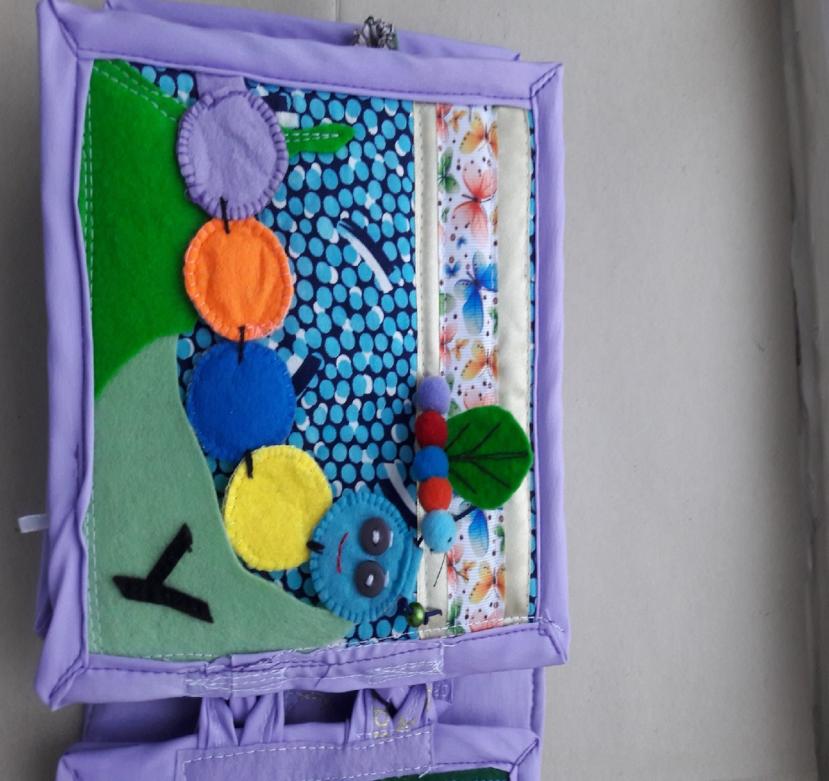 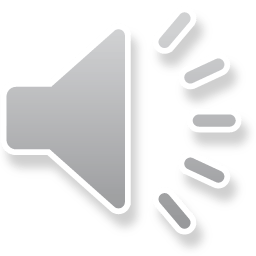 Дидактическая игра 
«Весёлый мышонок на полянке»
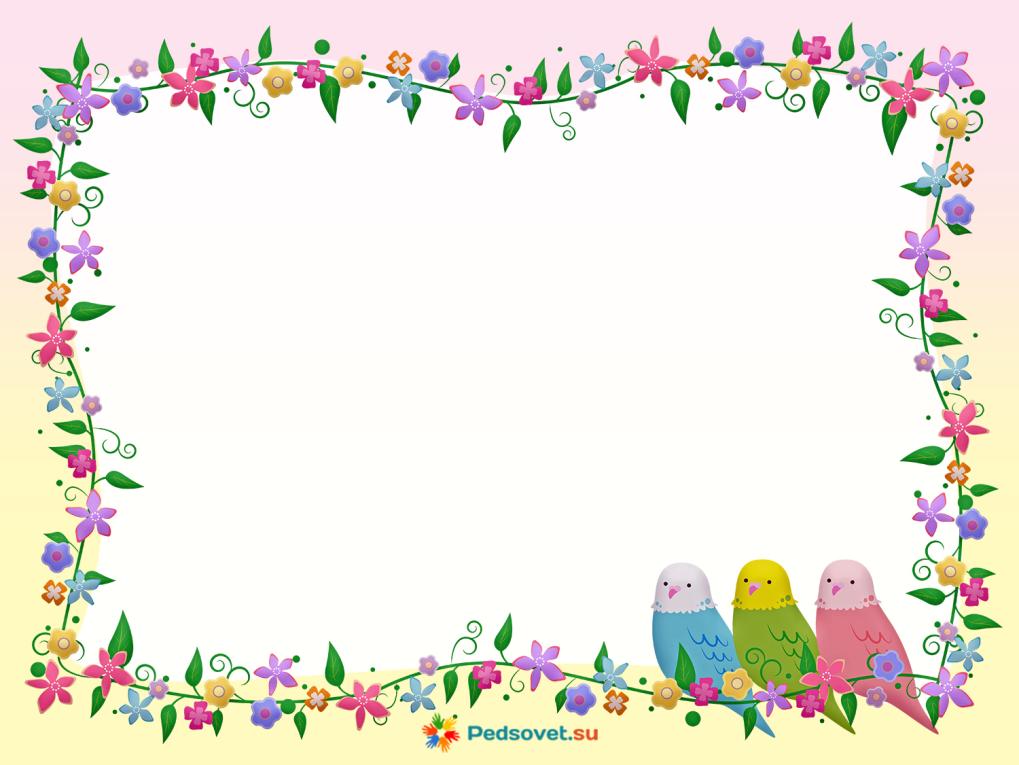 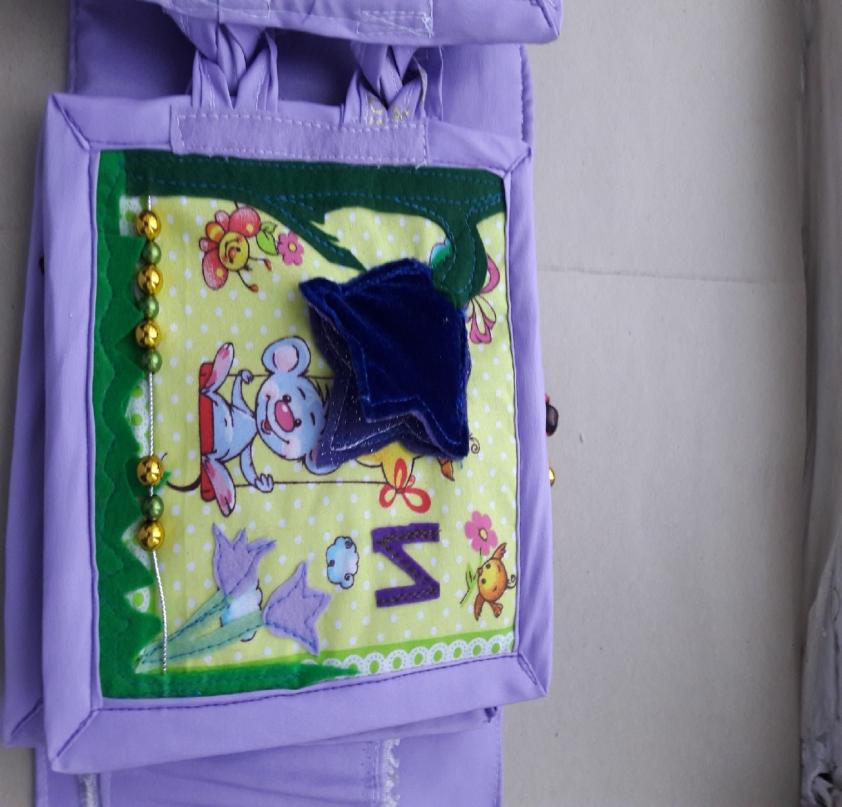 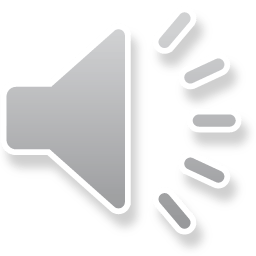 Дидактическая игра 
«Солнышко в небе и на земле»
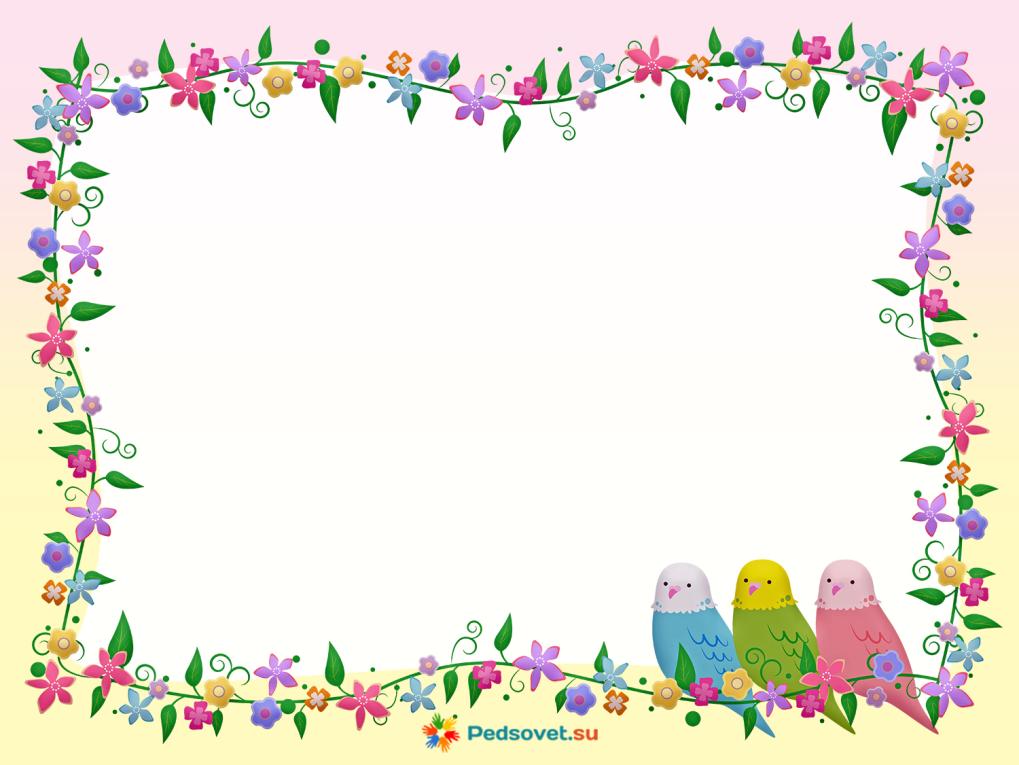 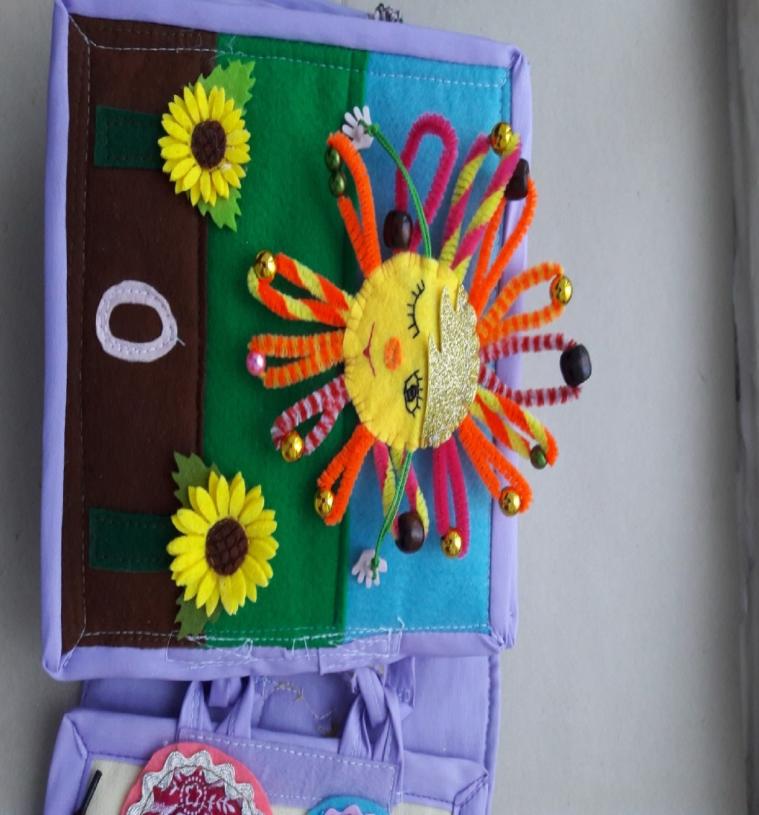 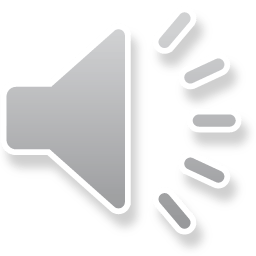 Дидактическая игра 
«Чудесная бабочка»
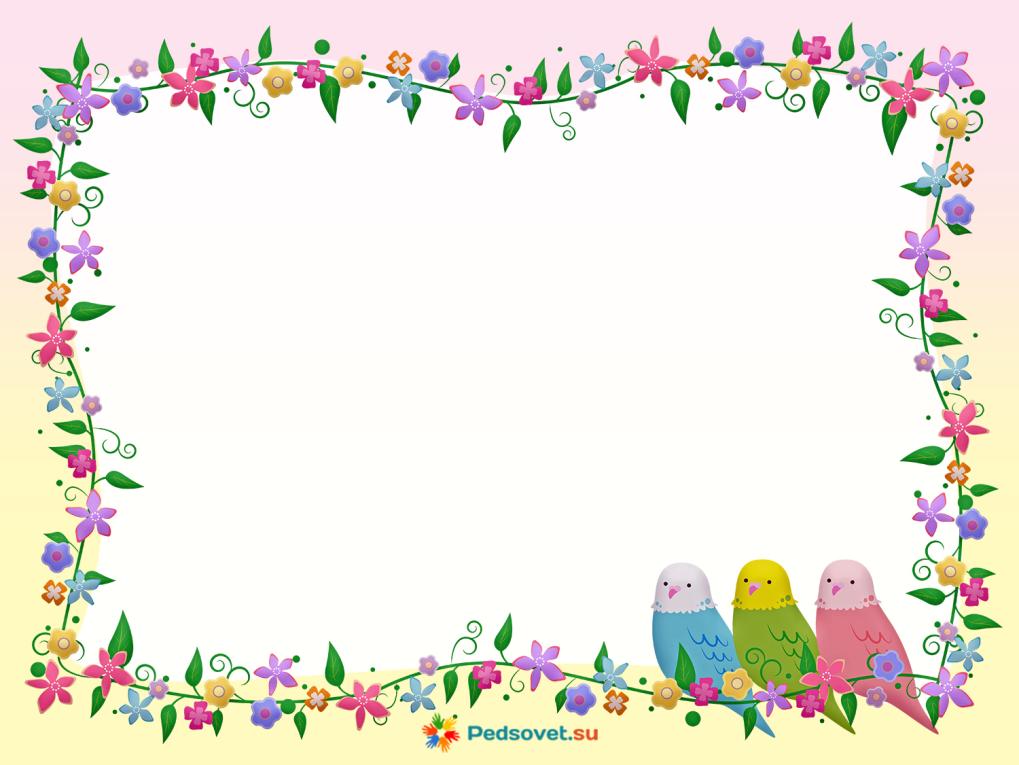 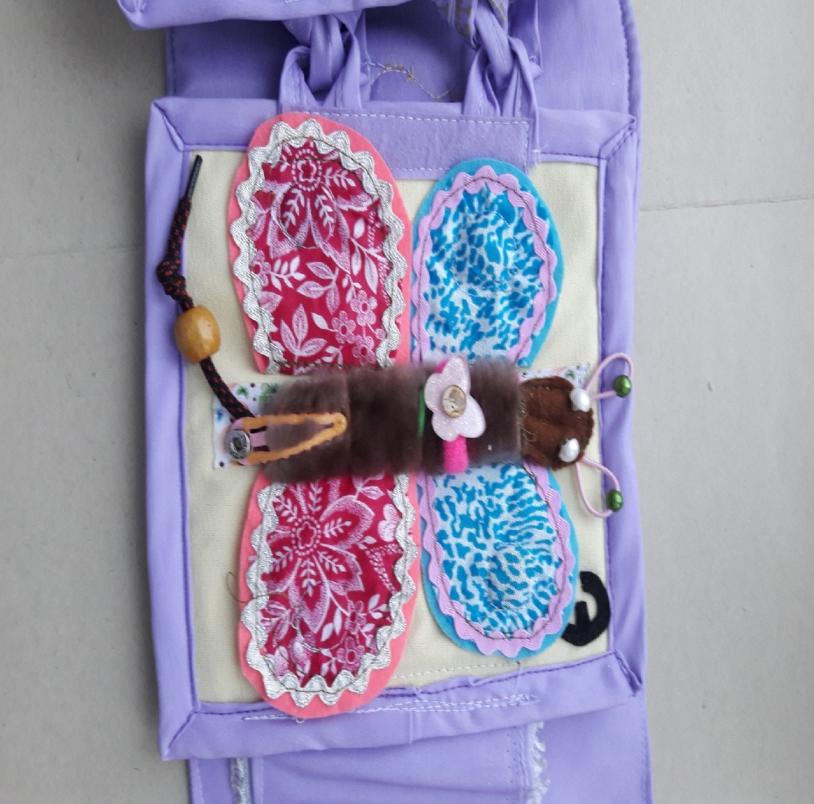 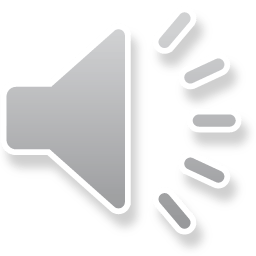 Дидактическая игра 
«Лягушка-квакушка»
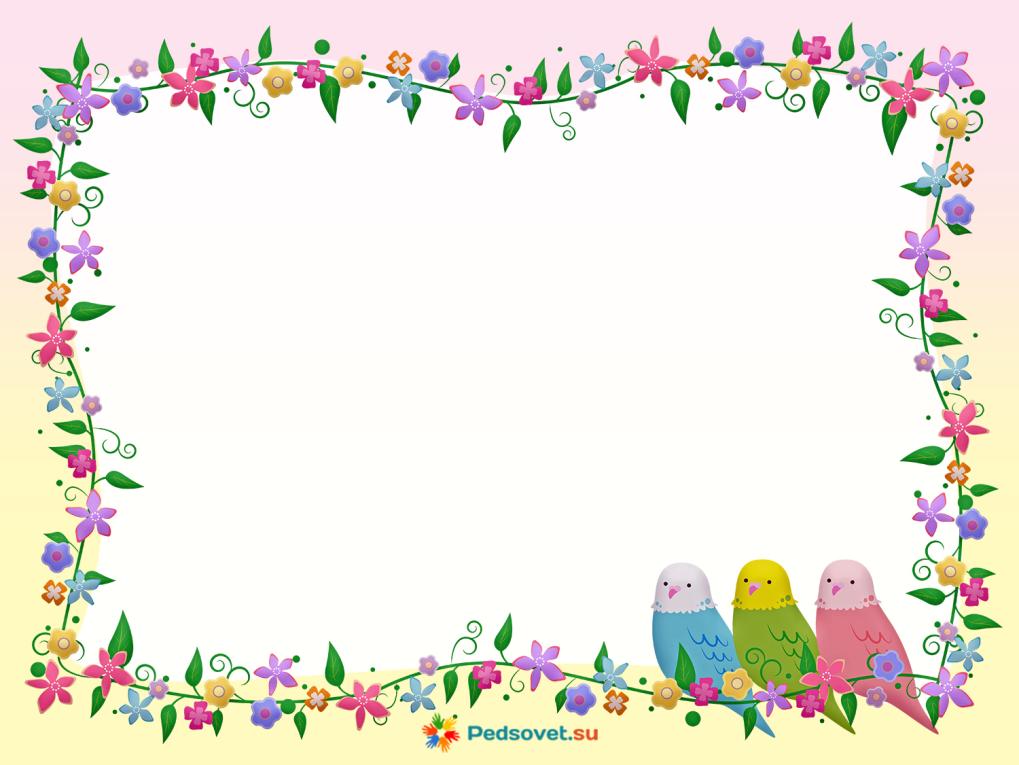 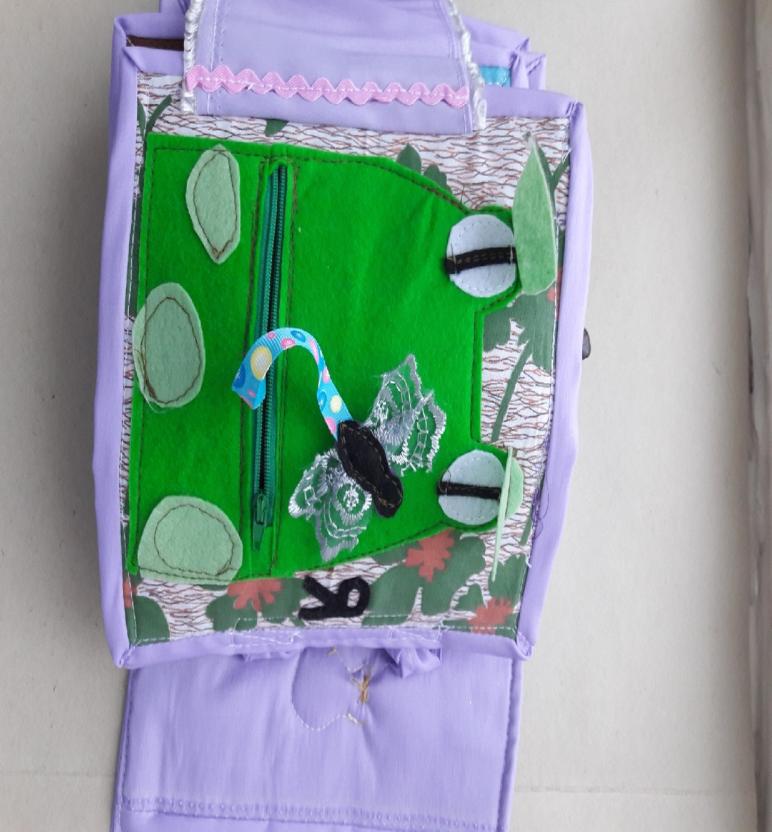 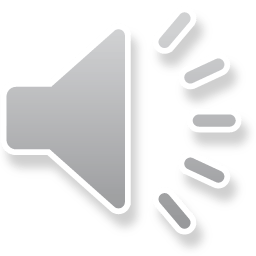 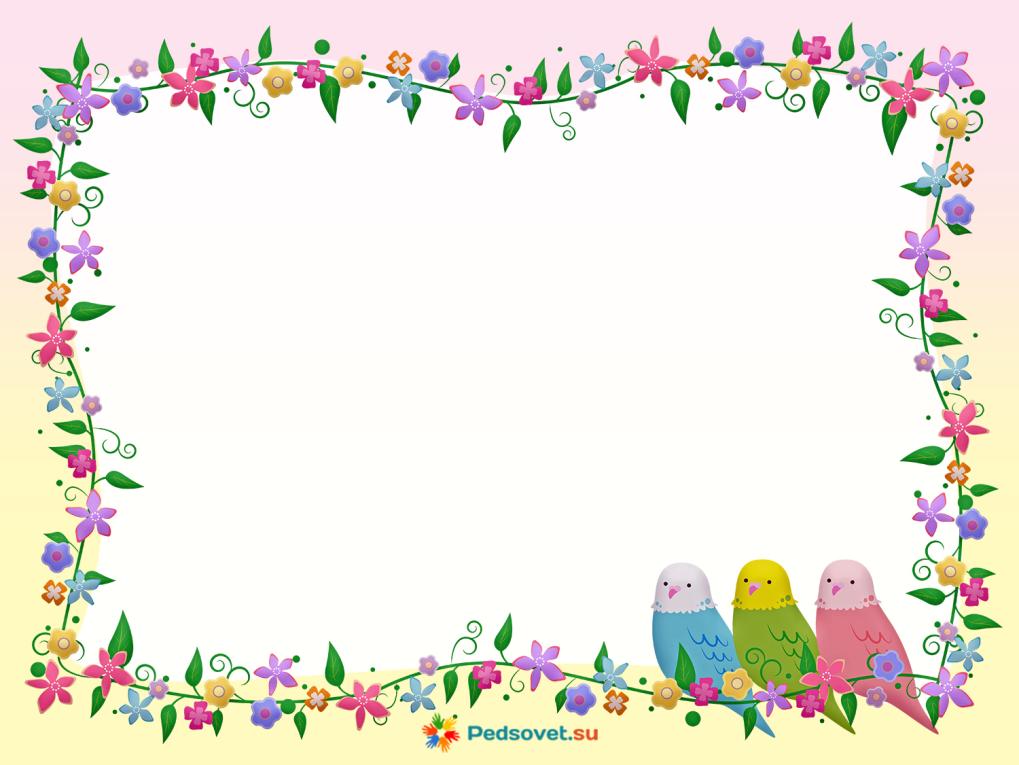 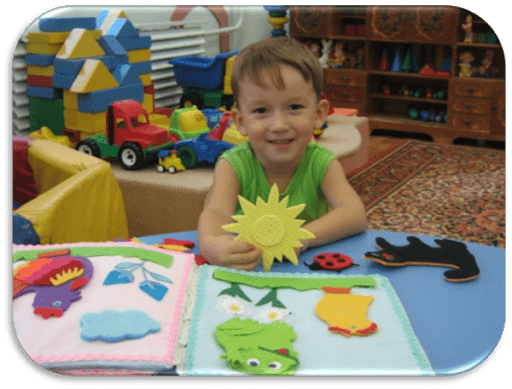 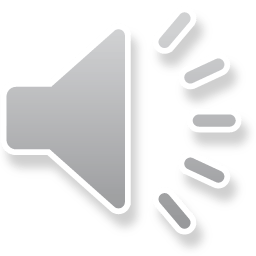 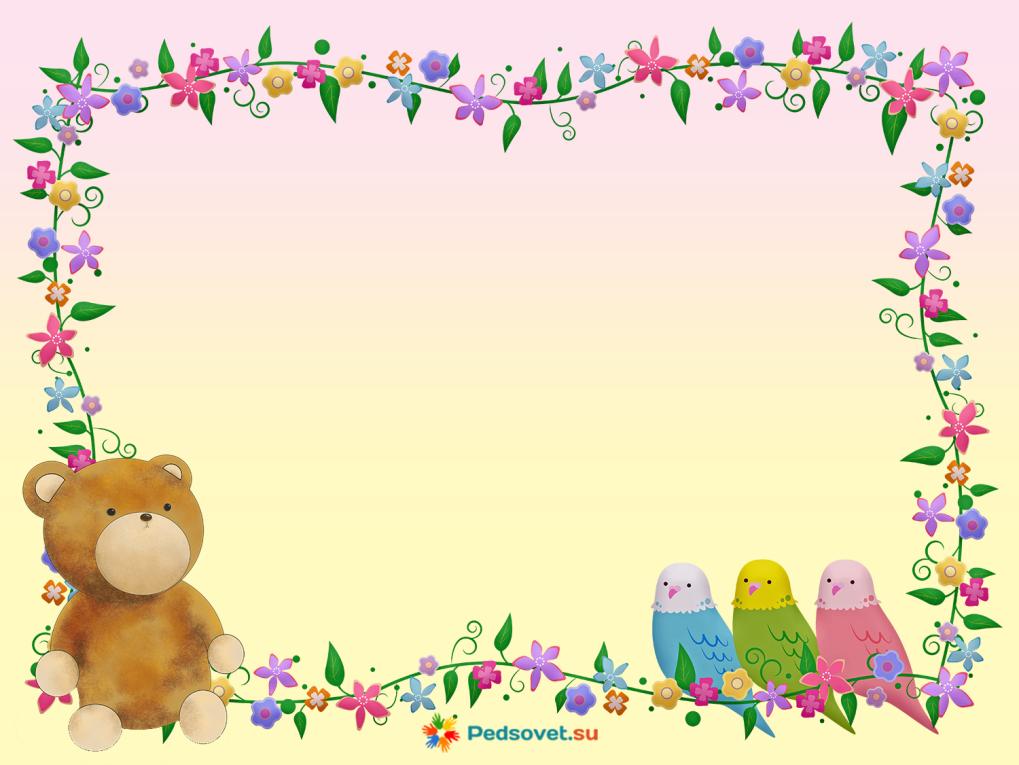 МЫ  РАДЫ   ПОДЕЛИТЬСЯ    НАШИМ ОПЫТОМ  И    ДОСТИЖЕНИЯМИ.
 ВСЕГДА   ОТКРЫТЫ   ДЛЯ     ОБЩЕНИЯ    И ПРЕДЛОЖЕНИЙ
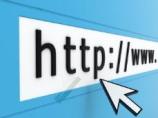 350089, г. Краснодар
          ул. Бульварное Кольцо, д.24
ds46.centerstart.ru
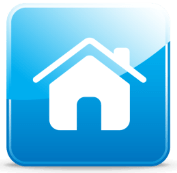 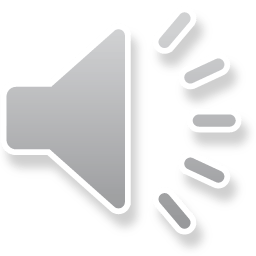